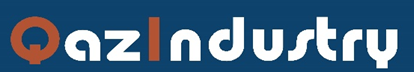 Горно-meталлурическая ПРОМЫШЛЕННОСТЬ
Январь-ноябрь 2021 г.
трлн тг
СКО
ИФО
9,8 
трлн тг.
ДОБЫЧА МЕТАЛ. РУД – 103,9%
Акмолинская 
oбл.
ИМПОРТ 39,1%
ОТП 60,9%
МЕТАЛЛУРГИЯ – 99,3%
Павлодарская обл.
Костанайская
 обл.
ЗКО
$6,4 млрд
Актюбинская обл.
Атырауская обл.
$10,5 млрд
$2,5 млрд
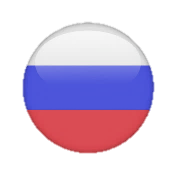 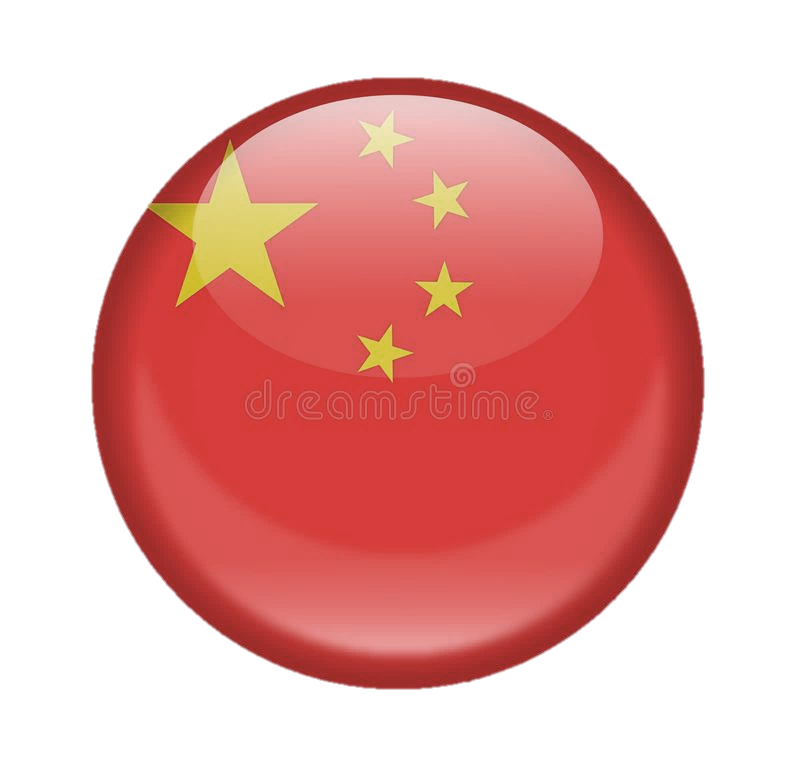 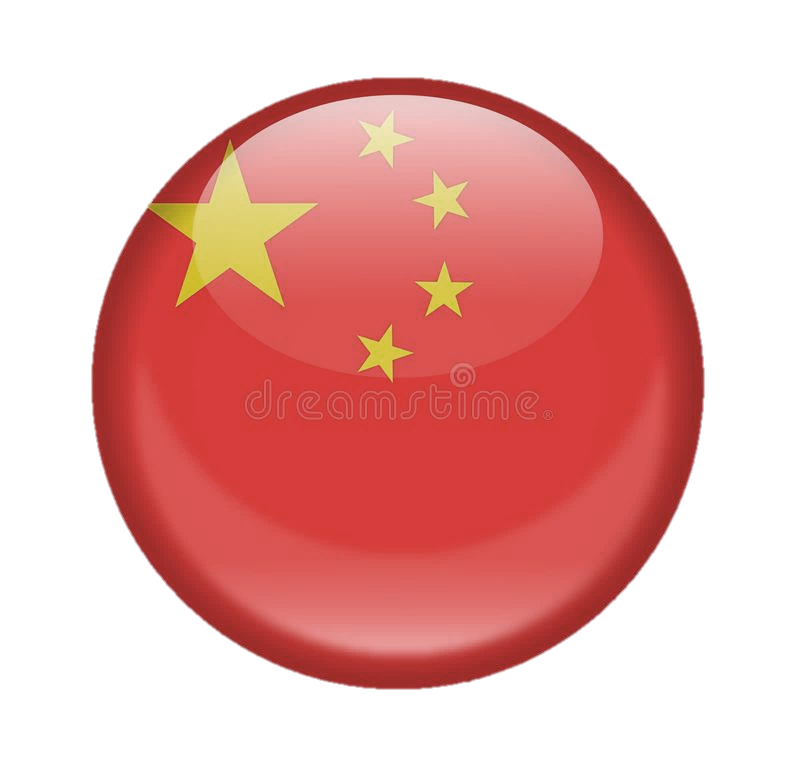 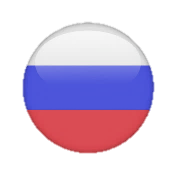 Алматинская 
oбл.
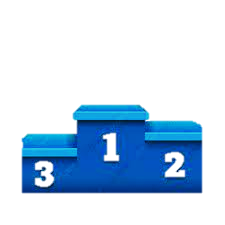 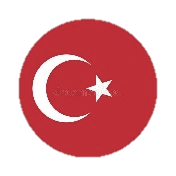 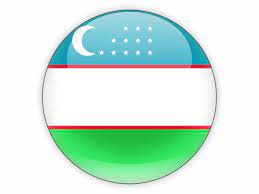 1 032,0
240,1
420,7
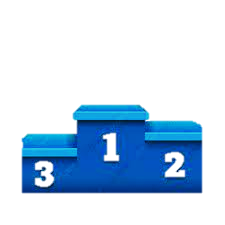 Жамбылская обл.
Мангистауская 
обл.
Кызылординская 
обл.
1 293,3
450,8
2 434,5
ВКО
Экспорт
Рынок
импорт
Карагандинская обл.
Данные по рынку, экспорту и импорту за 10 мес.2021 г.
Объем производства в разрезе регионов за январь-НОябрь 2021 г., млрд тенге
115,9
Туркестанская 
oбл.
3,0
11,6
Нур-Султан
588,6
0,83
32,9
34,1
Алматы
71,1
3,7
73,1
АО «Казахстанский центр индустрии и экспорта «QazIndustry» 
 РК, 010000 г. Нур-Султан, пр. Кабанбай Батыра, 17, тел: +7 (7172) 79 33 90 www.@qazindustry.gov.kz
Шымкент
40,7